9-2019-3
Výukový materiál pro 9.ročník
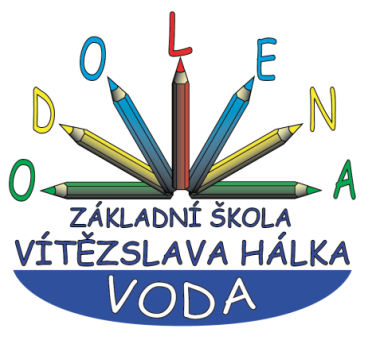 Autor materiálu: Mgr. Martin Holý     
Další šíření materiálu je možné pouze se souhlasem autora
9-2019-3
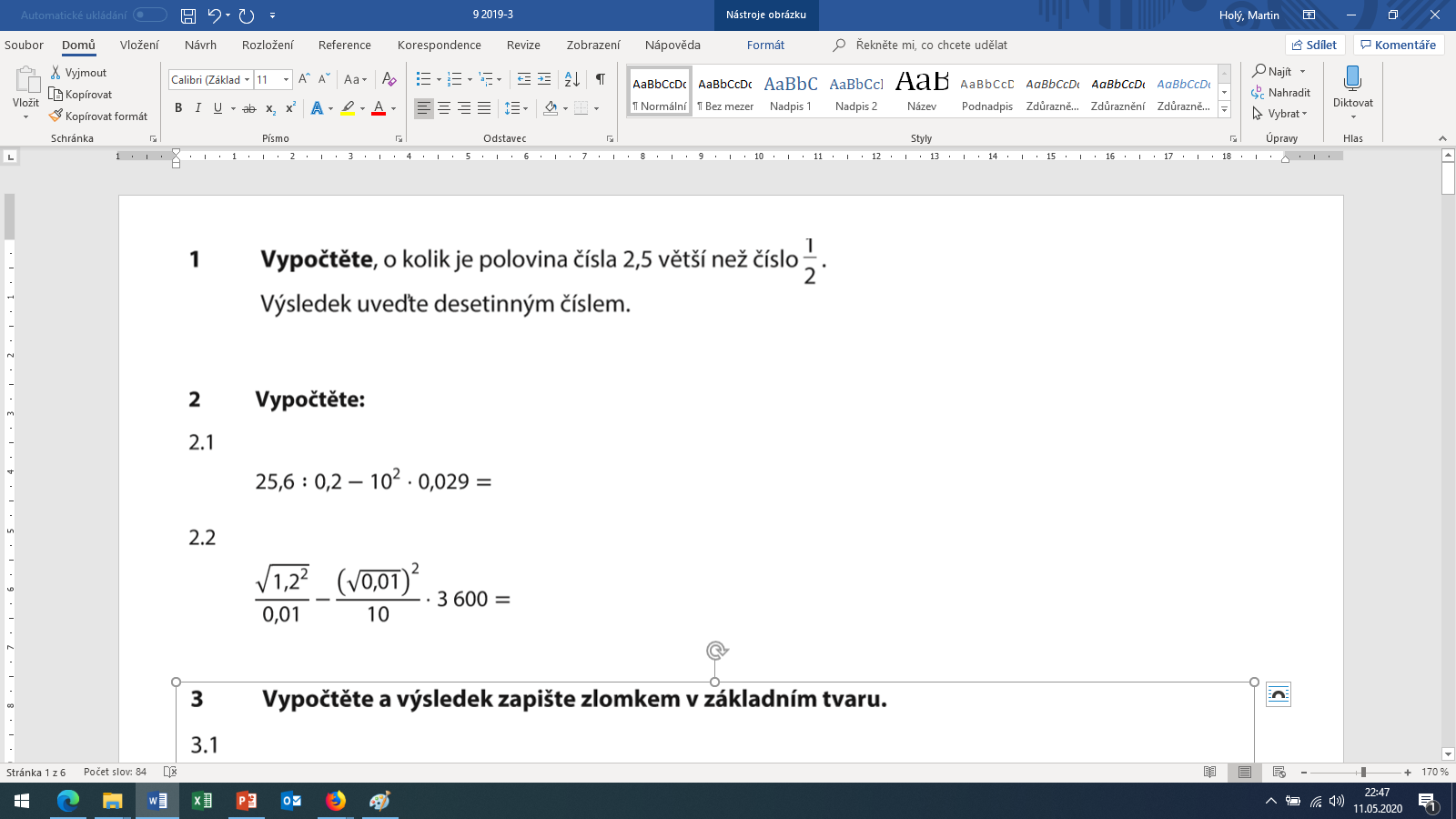 1,25 - 0,5 =
0,75
1,25
2,5 : 2 =
0,5
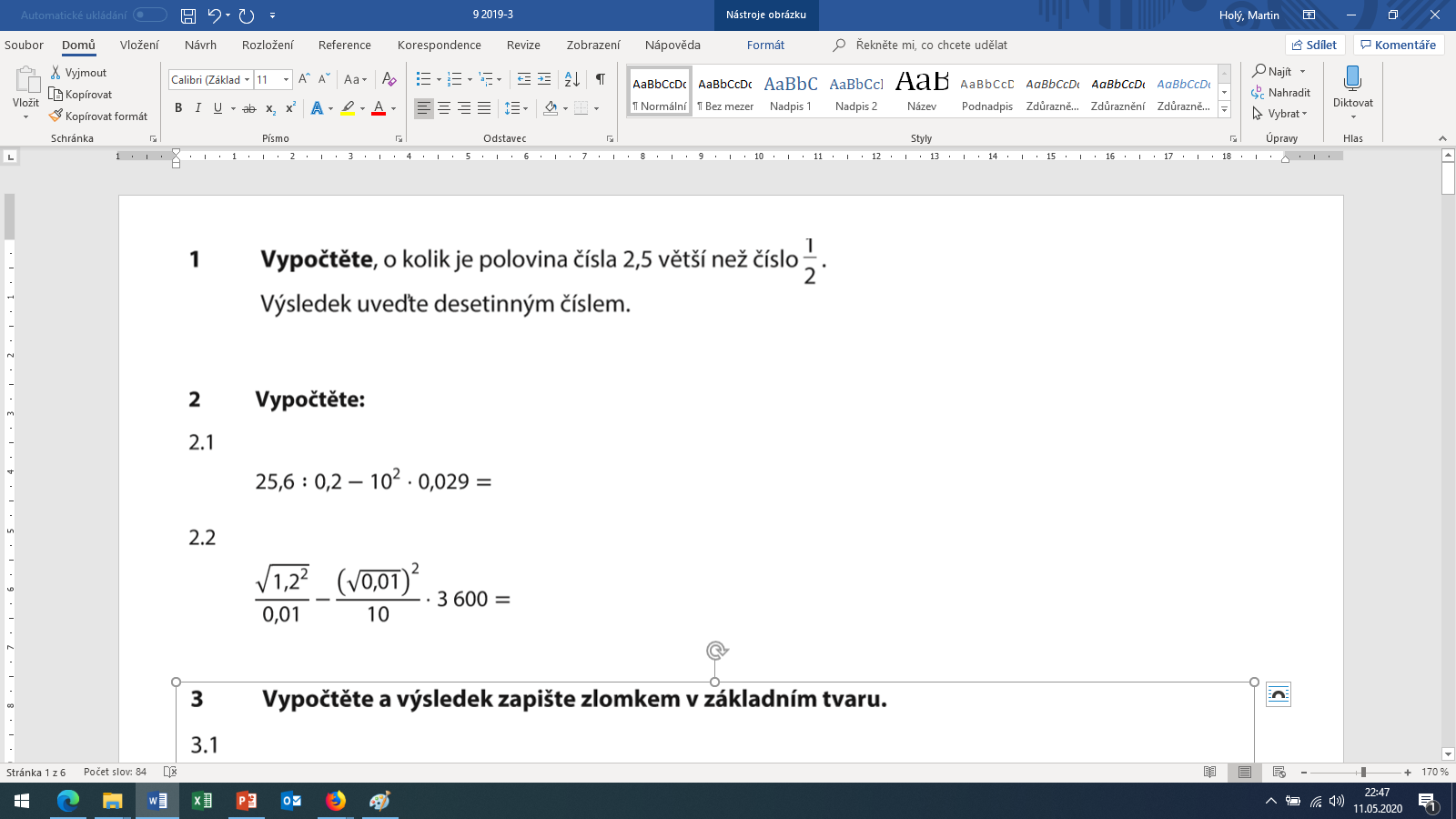 - 100 . 0,029 =
256 : 2
128 - 2,9 =
125,1
9-2019-3
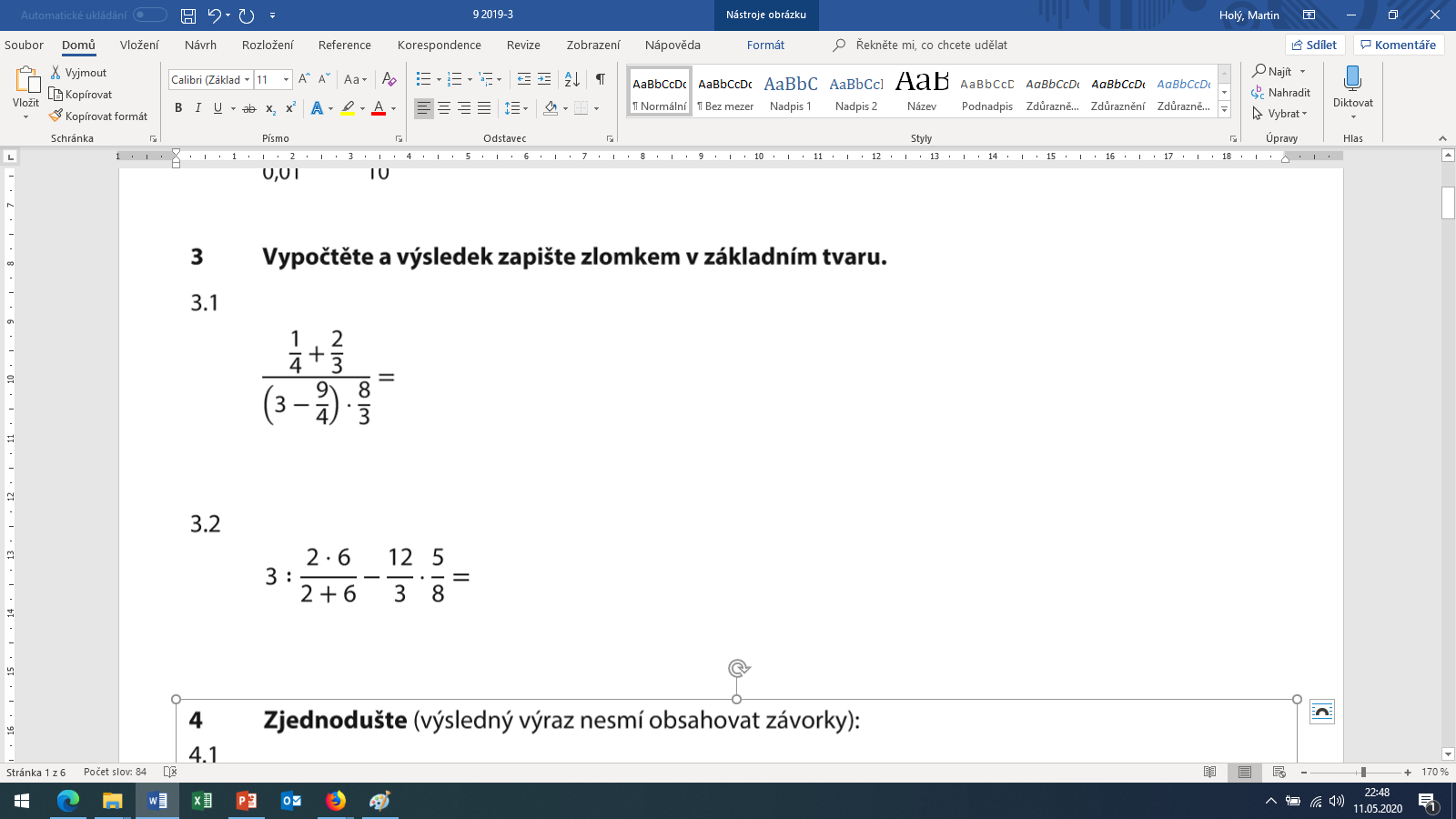 2
1
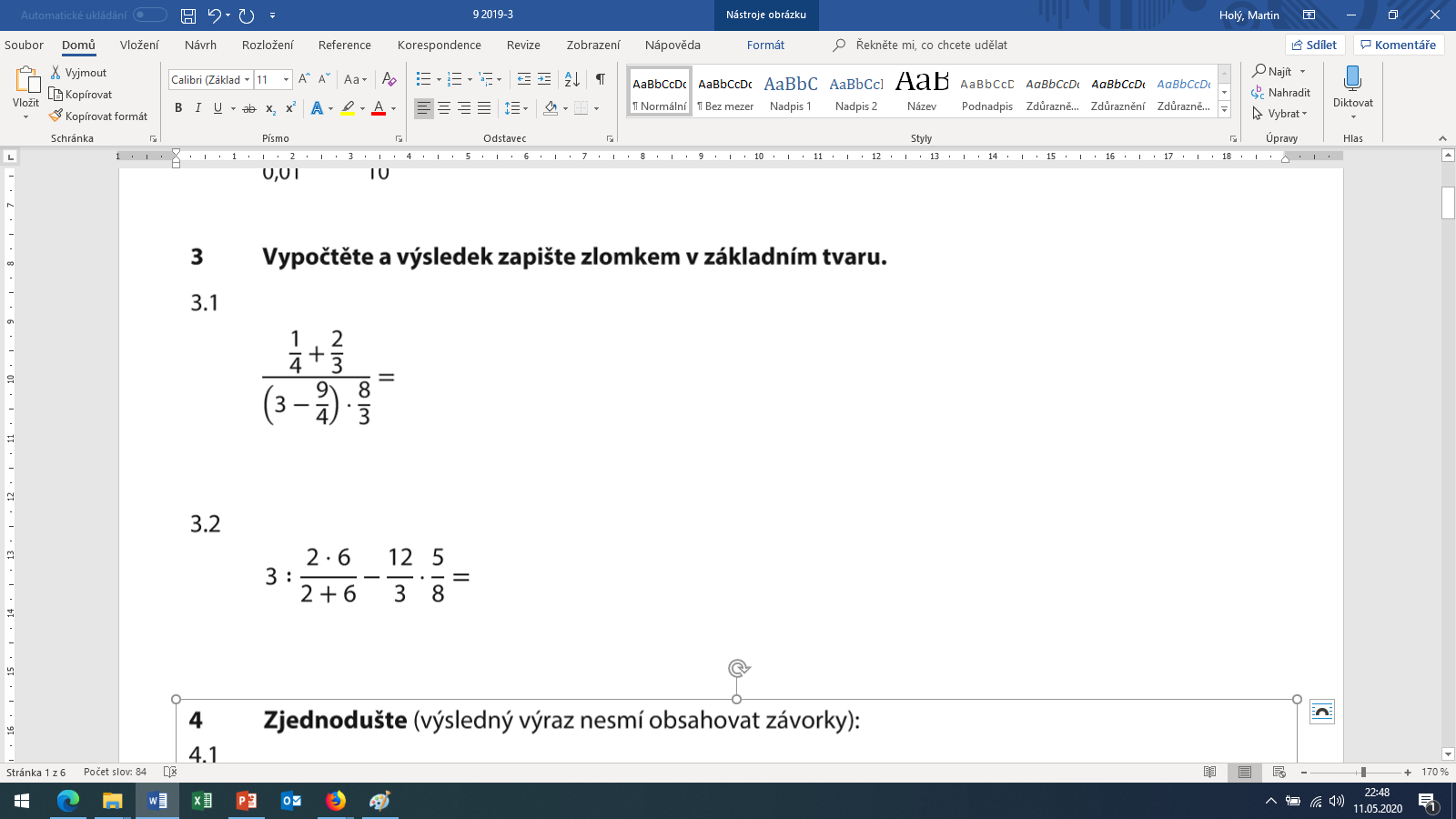 1
1
4
9-2019-3
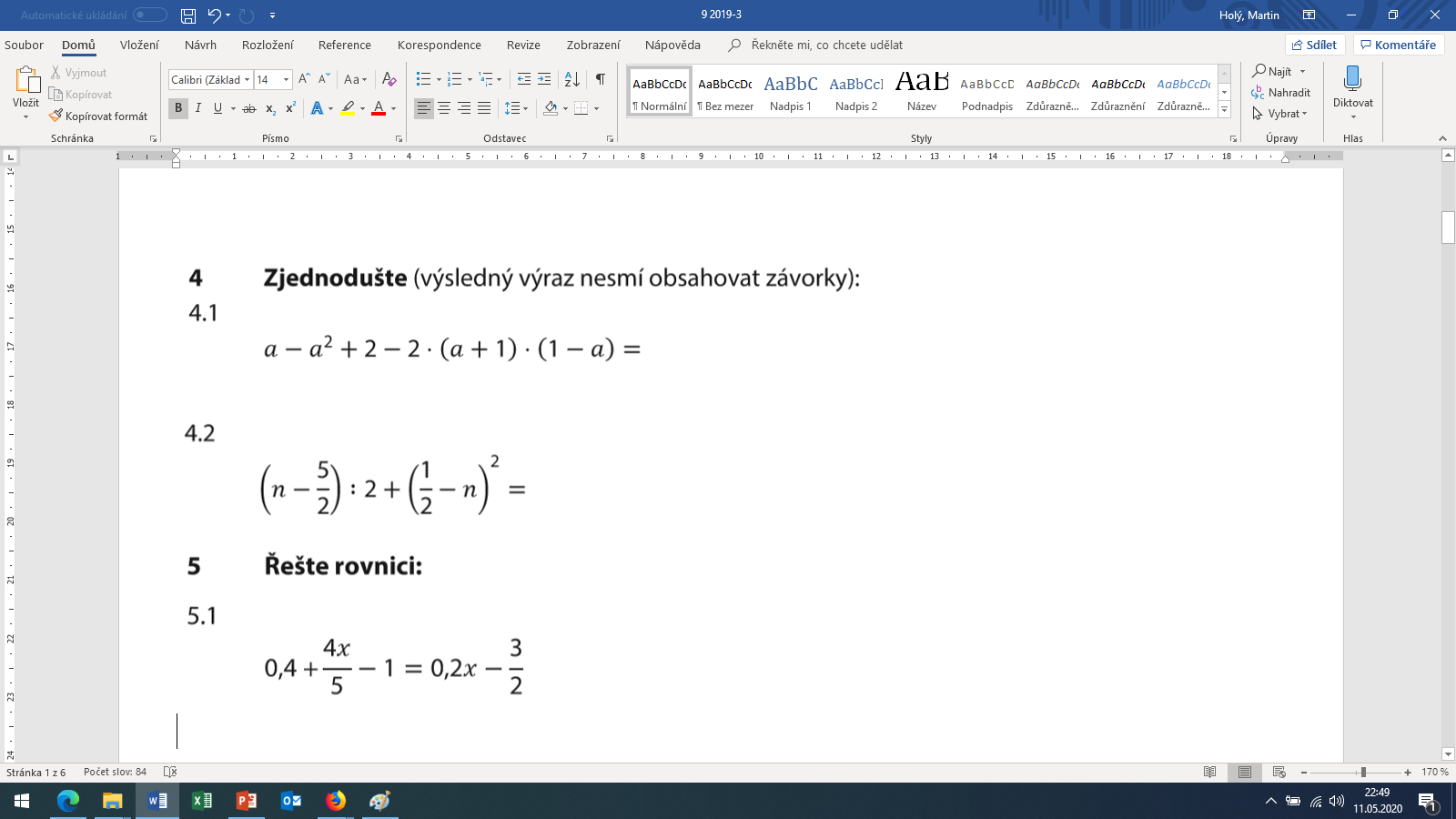 (1 + a)
a + a2
a - a2 + 2 – 2 + 2a2 =
(1 - a2) =
a - a2 + 2 – 2 .
9-2019-3
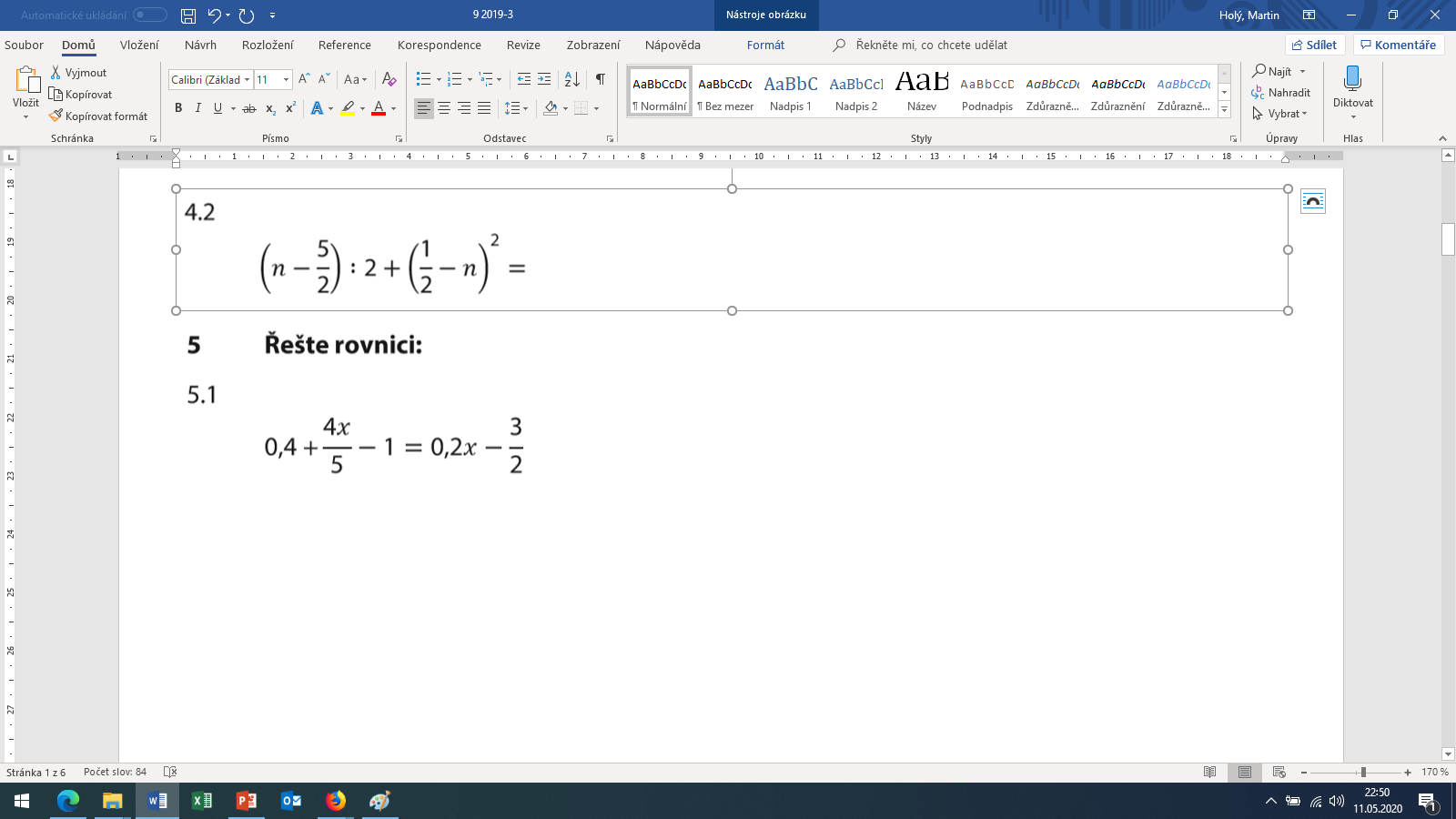 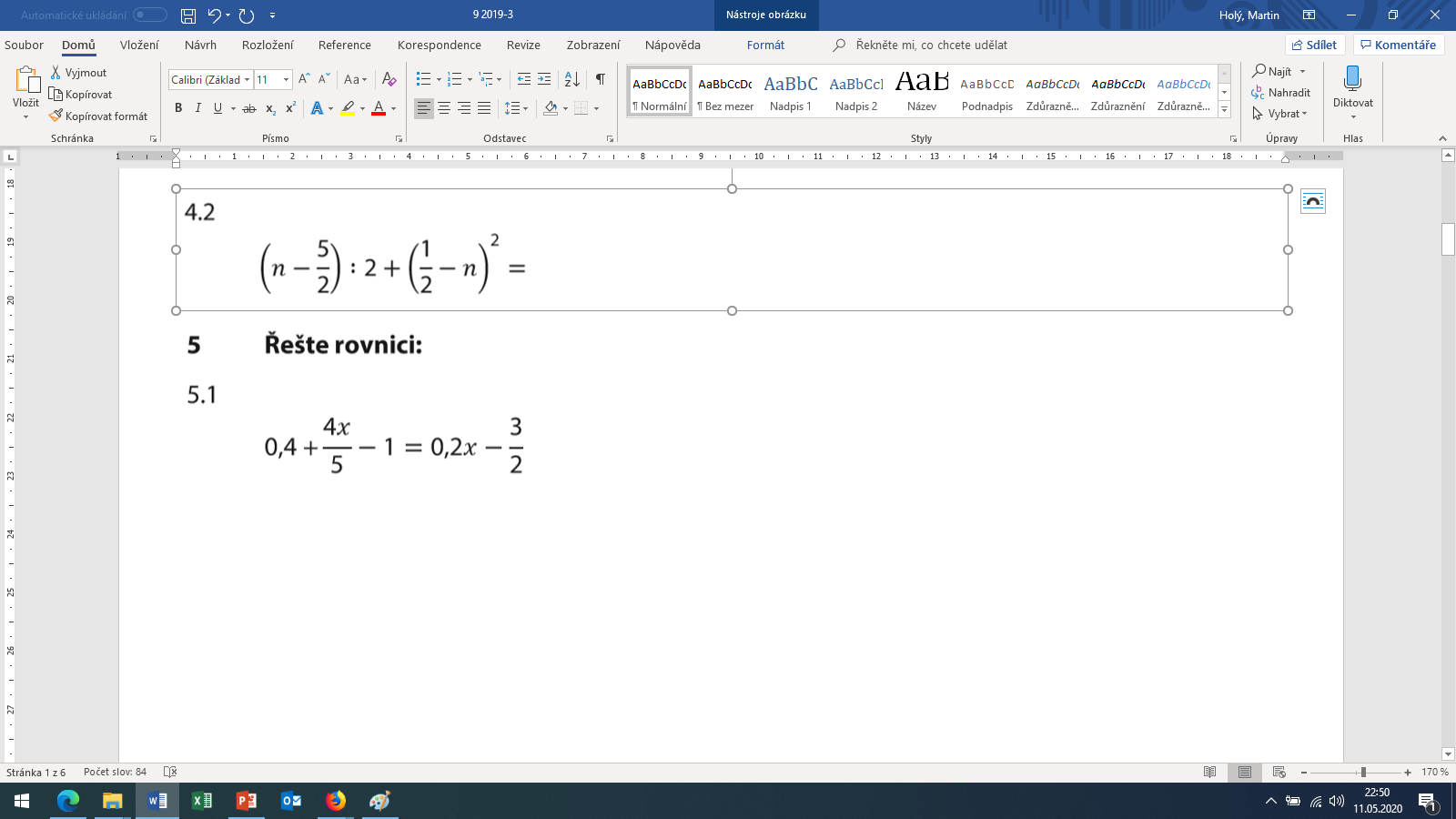 / . 10
4
+ 8x
- 10 =
2x
- 15
8x - 6 =
2x - 15
/ -2x + 6
/ :6
6x = -9
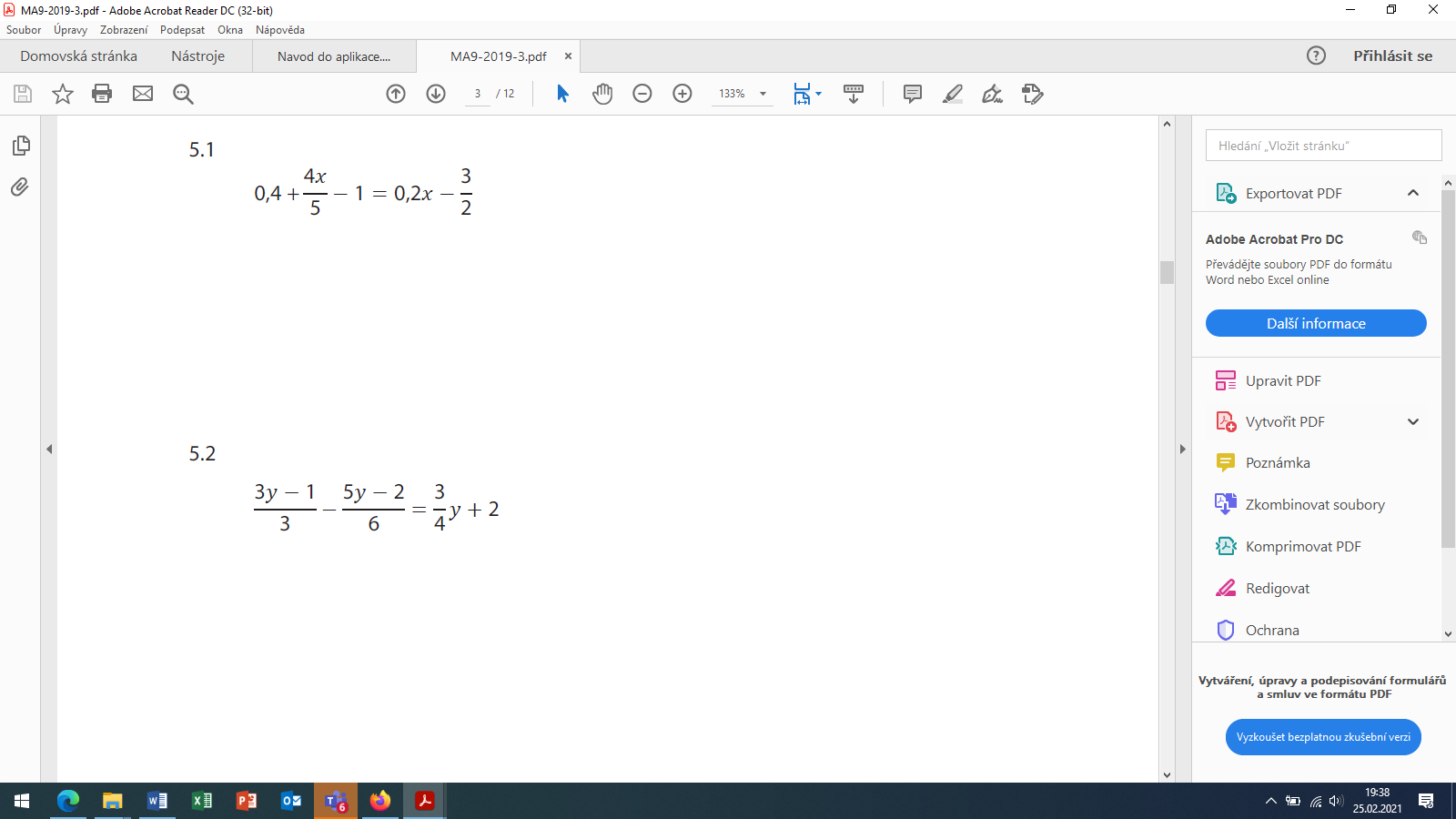 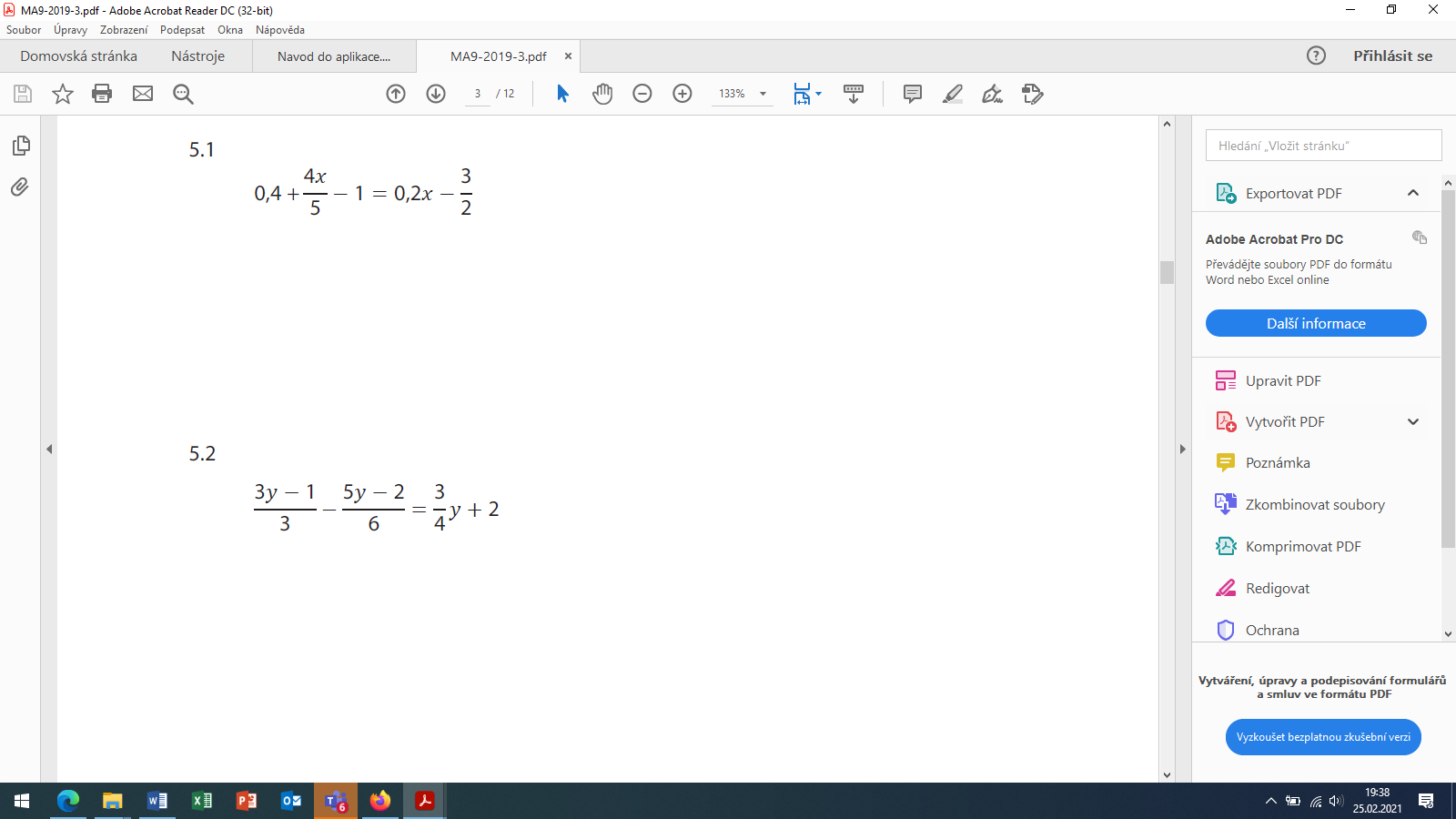 / . 12
12y
- 4
- 10y
+ 4 =
9y
+ 24
/ -9y
9y
2y =
+ 24
/ :(-7)
-7y =
24
9-2019-3
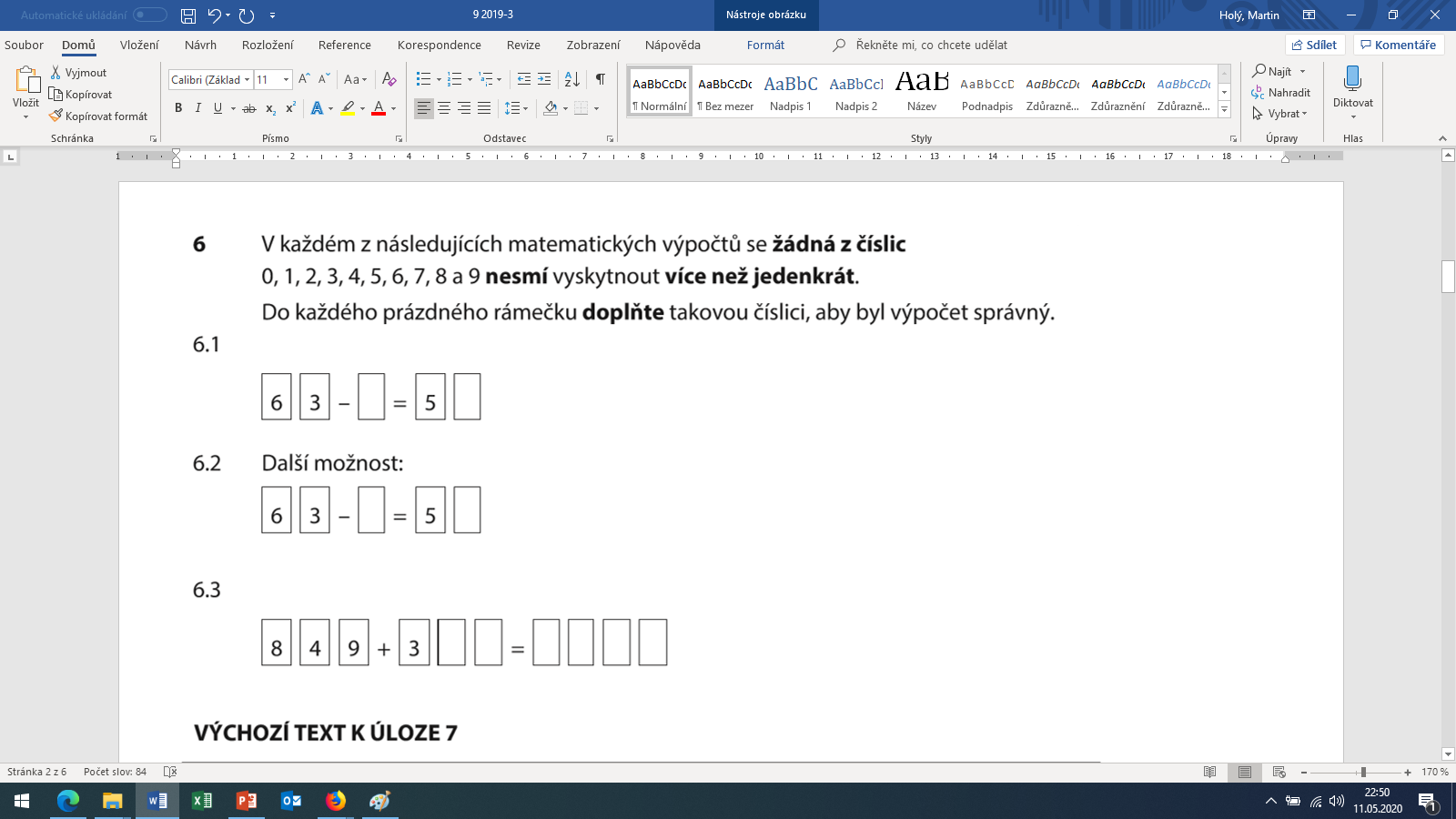 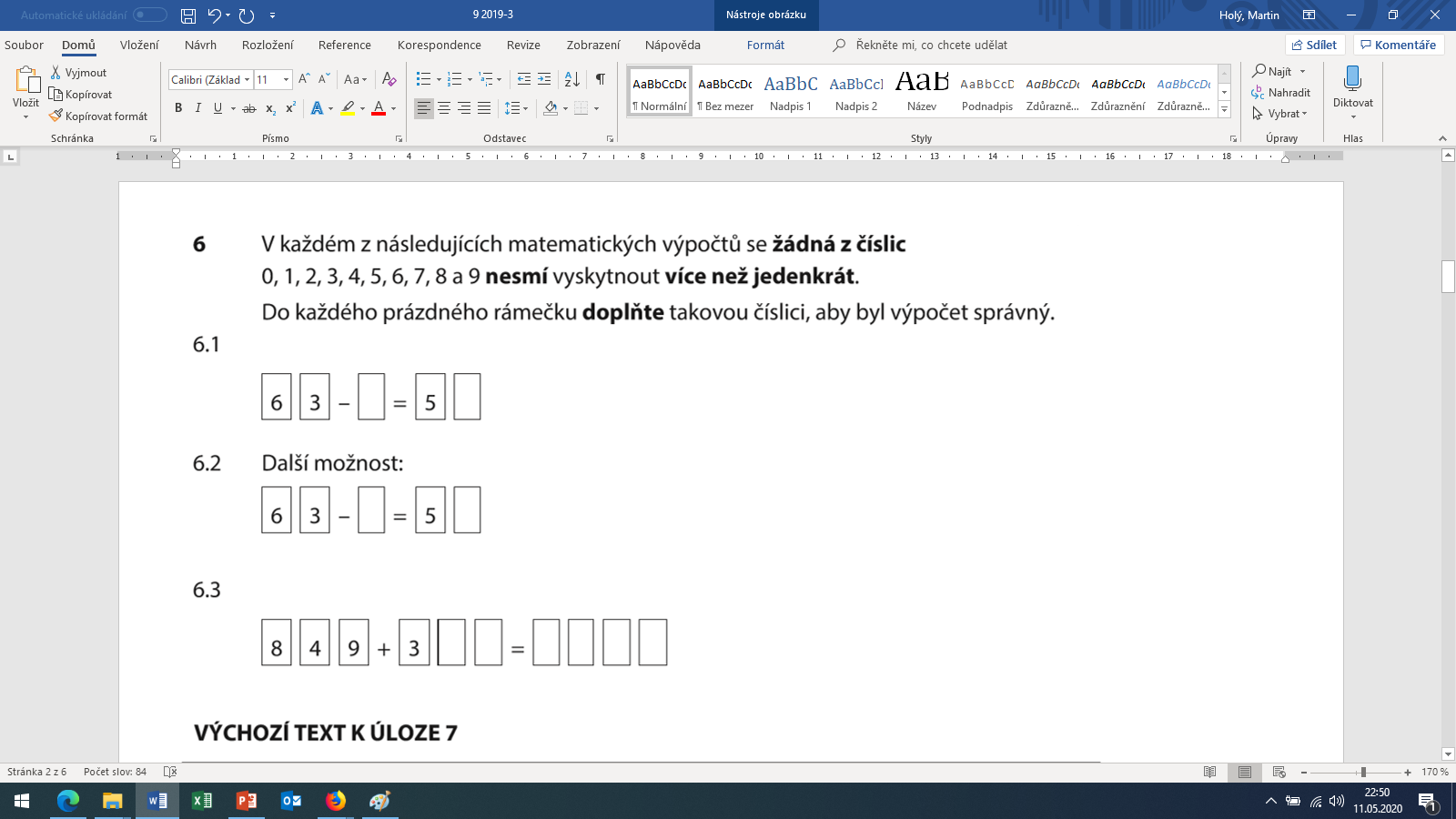 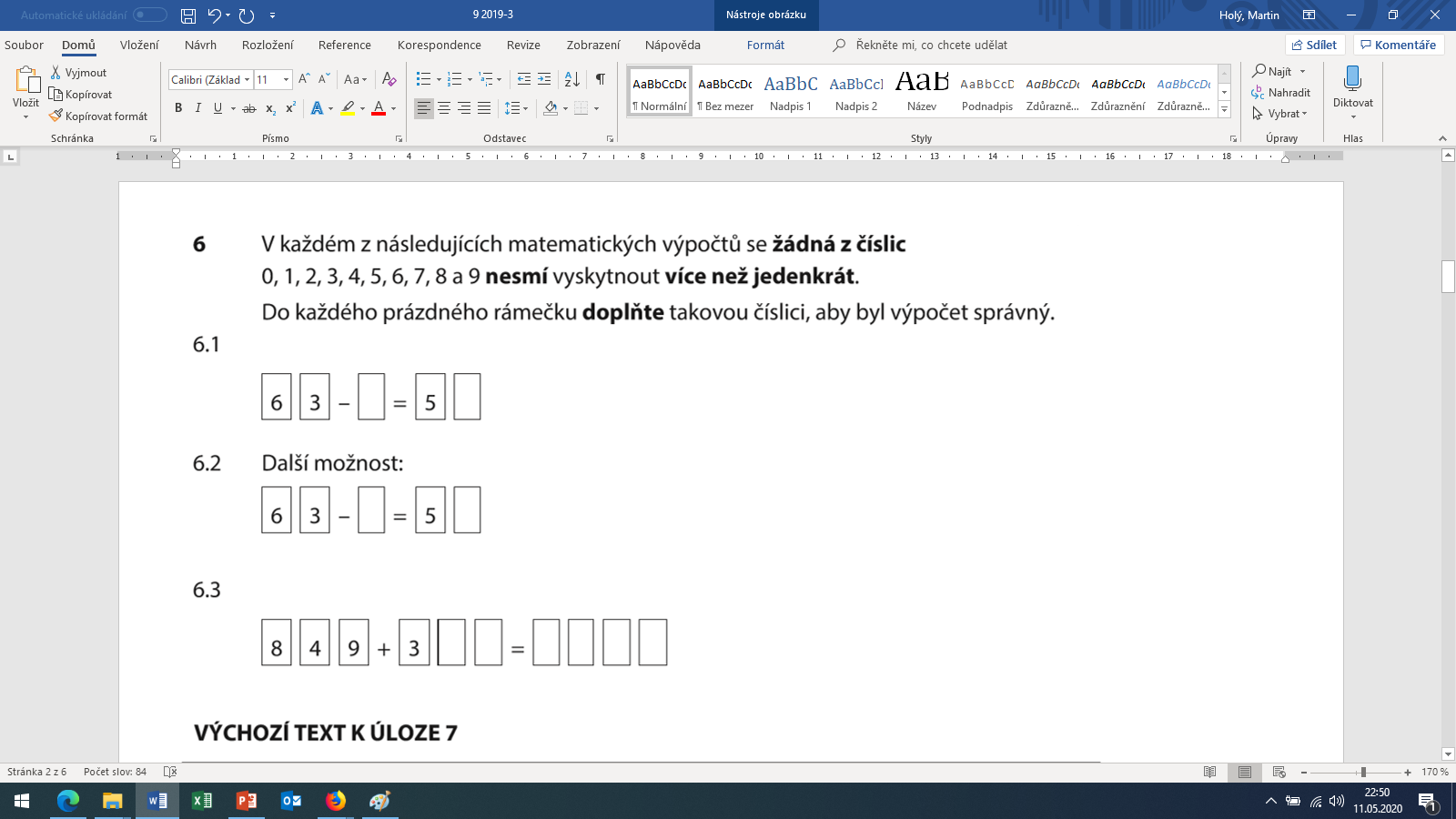 4
9
9
4
2
1
6
5
7
0
9-2019-3
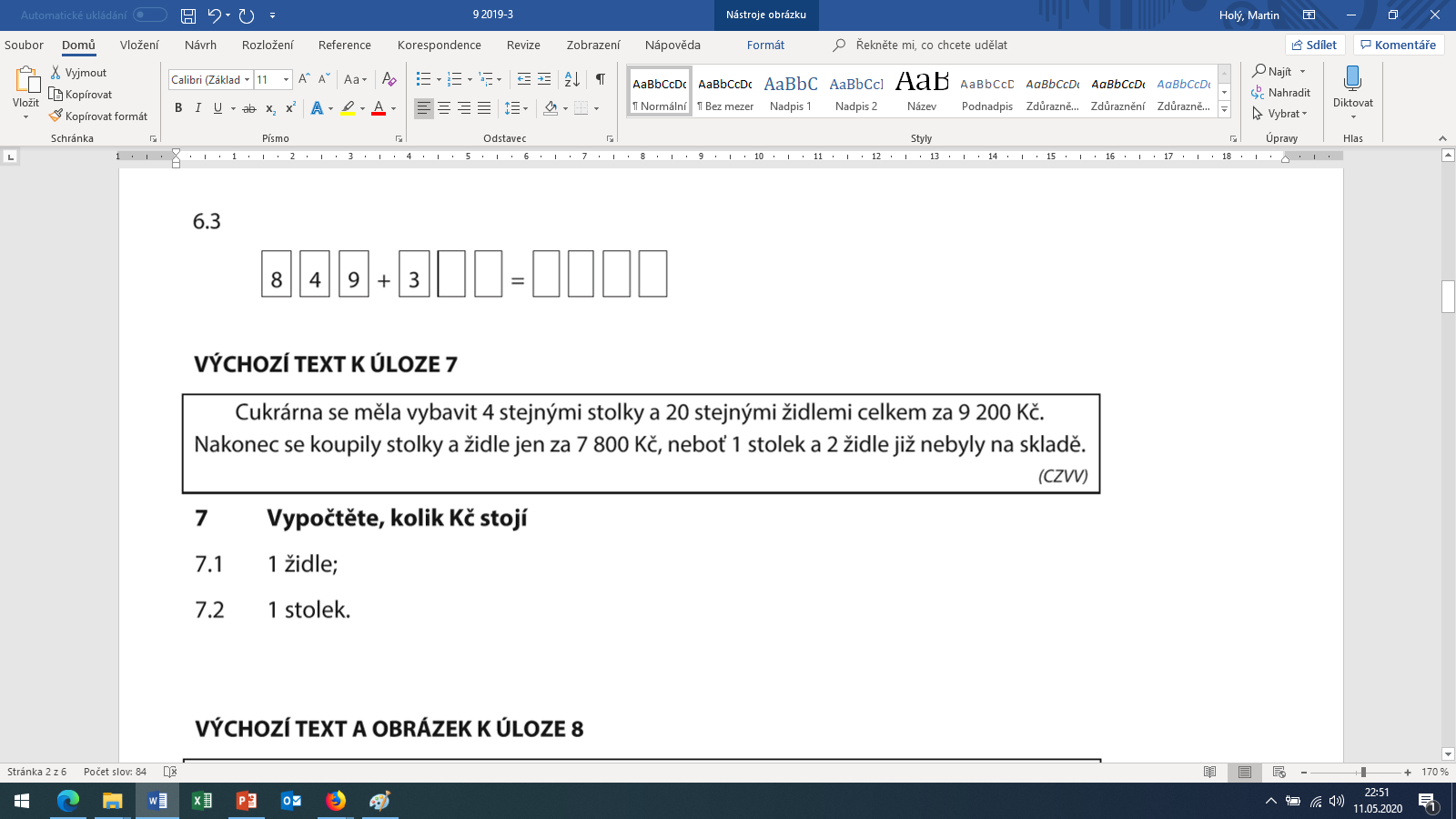 300 Kč
cena 1 stolku … x
800 Kč
800 Kč
300 Kč
cena 1 židle … y
4x + 20y = 9 200
/ :(-4)
/ :3
3x + 18y = 7 800
-x - 5y = -2 300
x + 6y = 2 600
x + 6 . 300 = 2 600
x + 1 800 = 2 600
y = 300
x = 800
9-2019-3
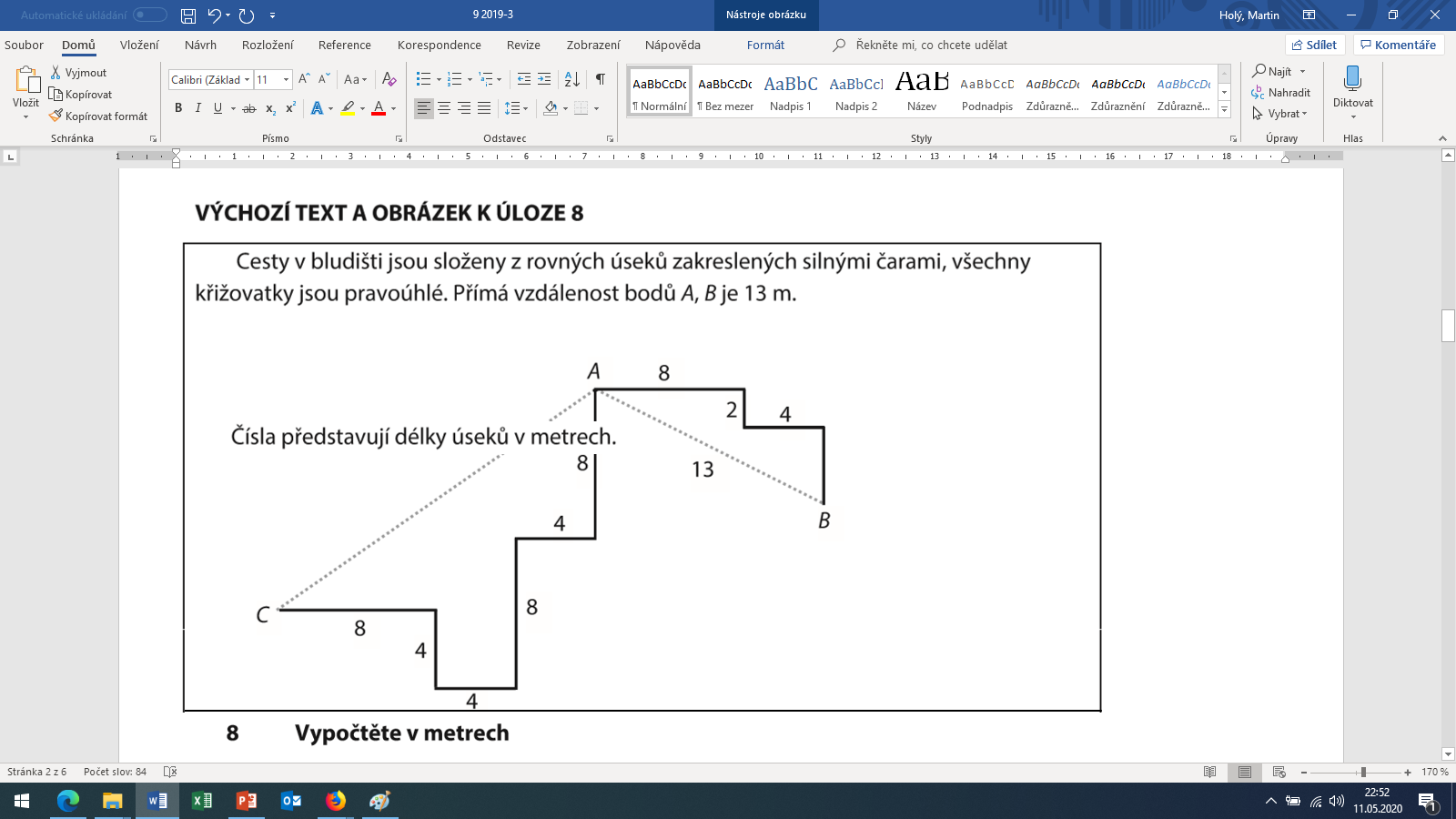 12 (8 + 4)
x
x - 2 = 5 - 2 = 3 m
y
12 (8 + 8 - 4)
x2 = 132 - 122
16
y2 = 162 + 122
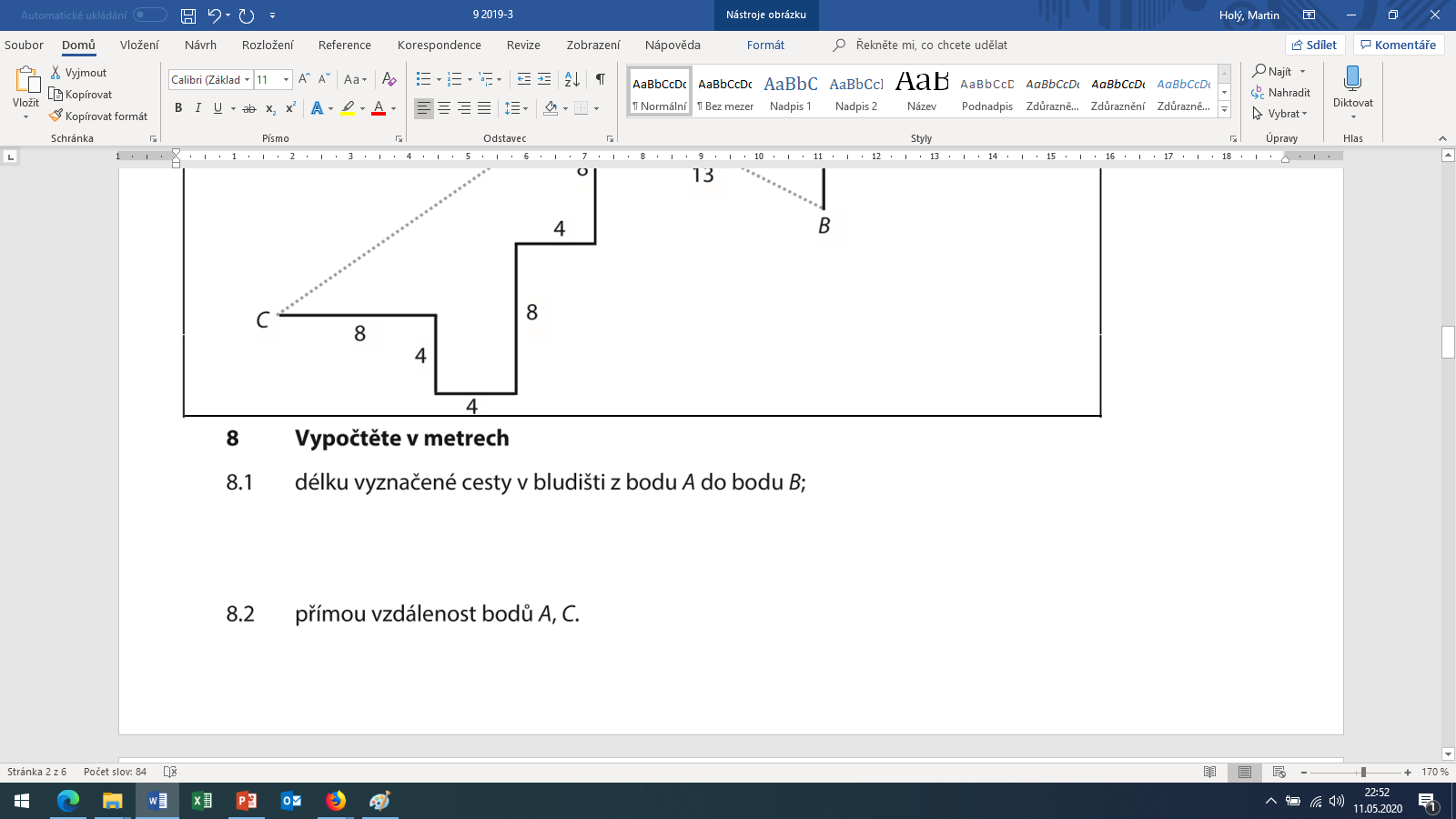 8 + 2 + 4 + 3 = 17 m
20 m
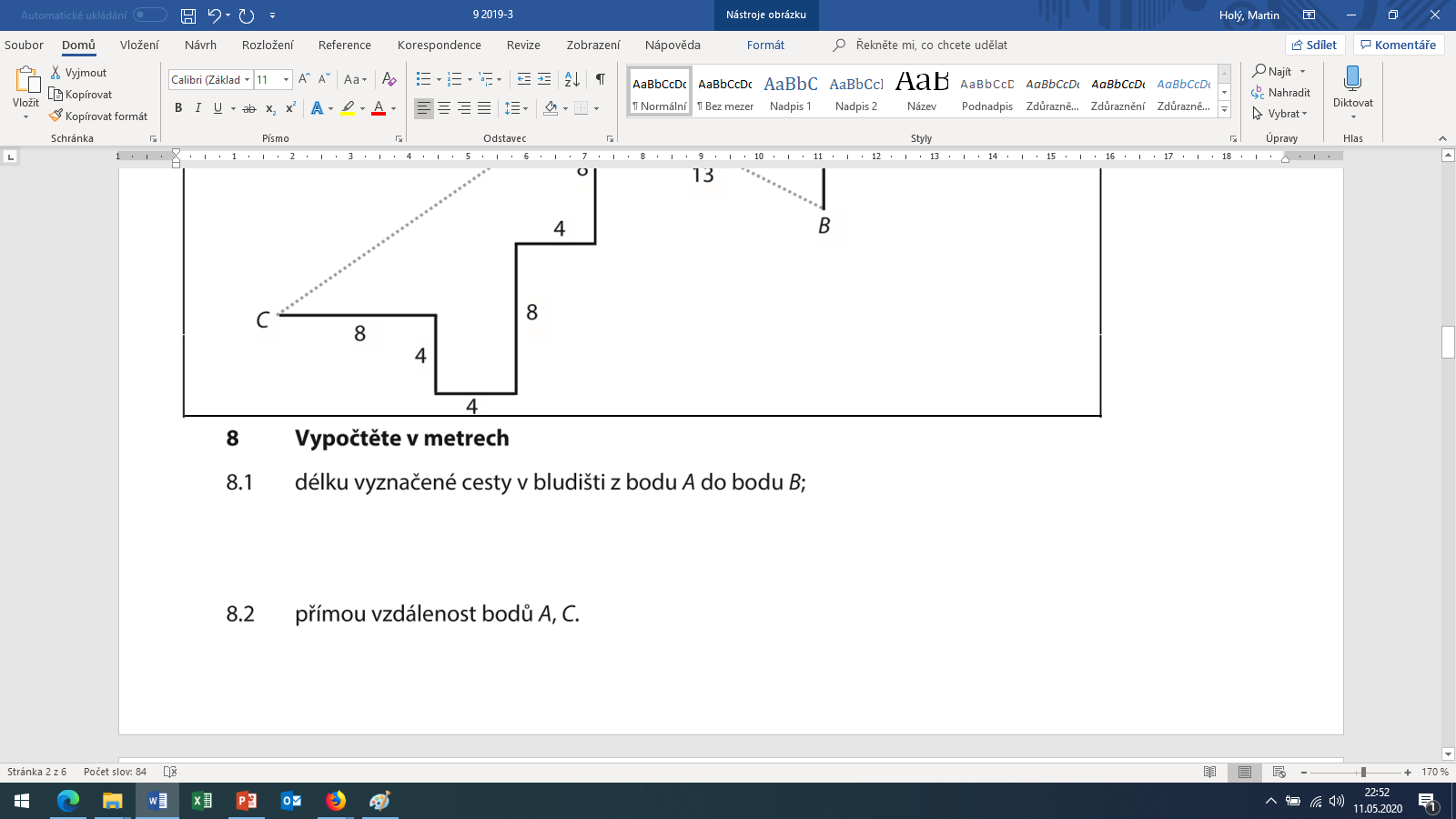 9-2019-3
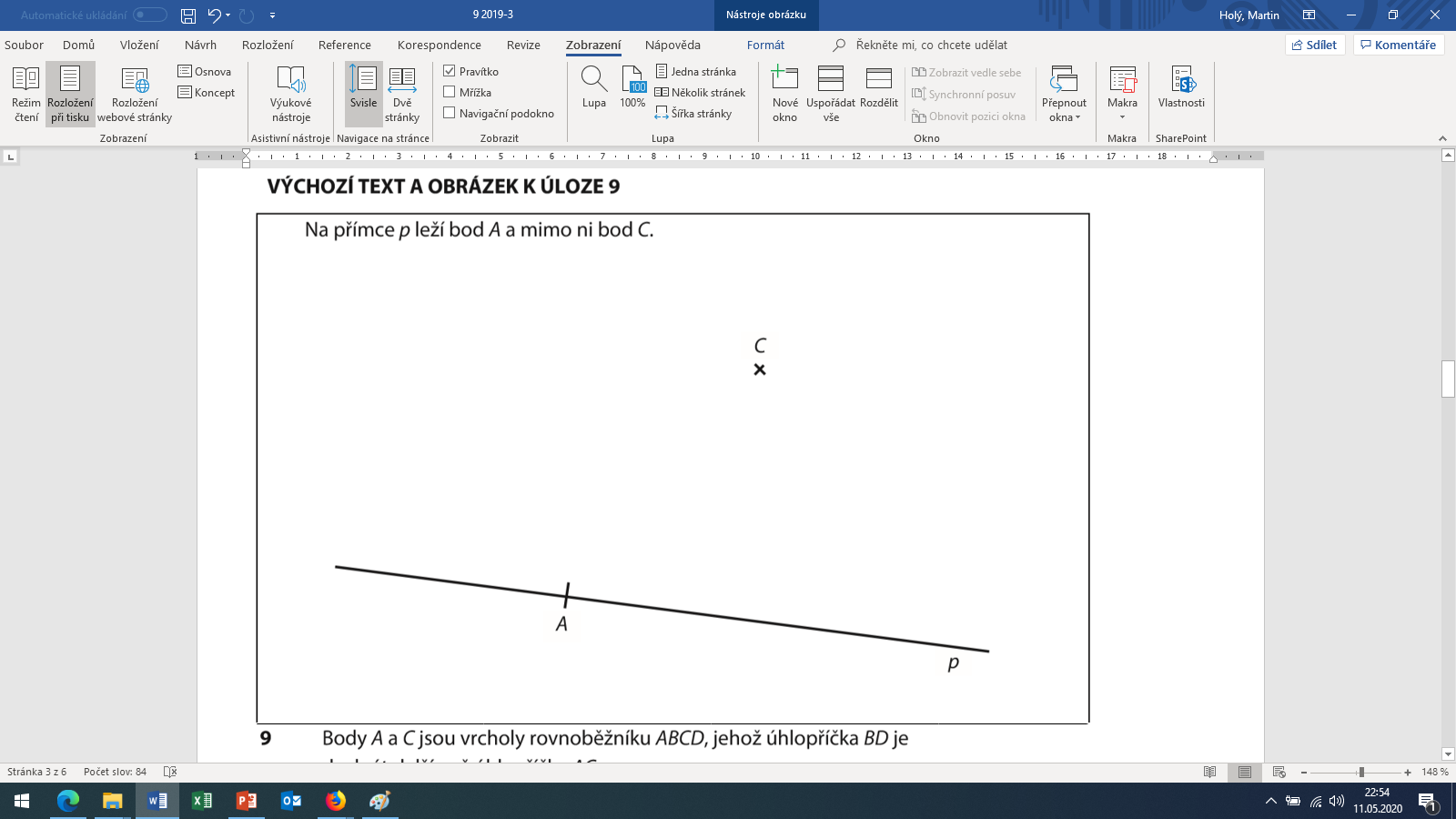 D1
C
B2
S
D2
p
A
B1
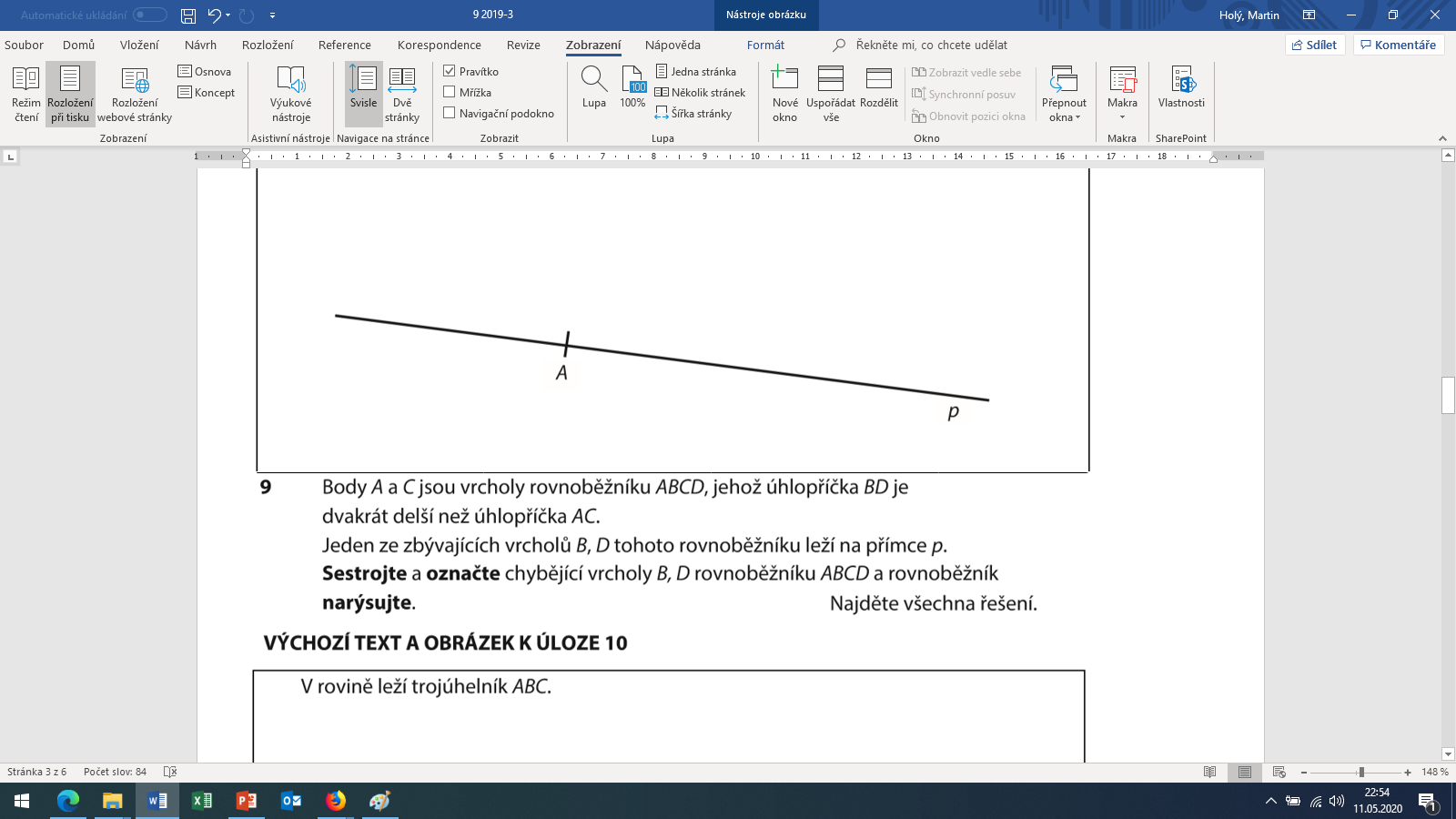 9-2019-3
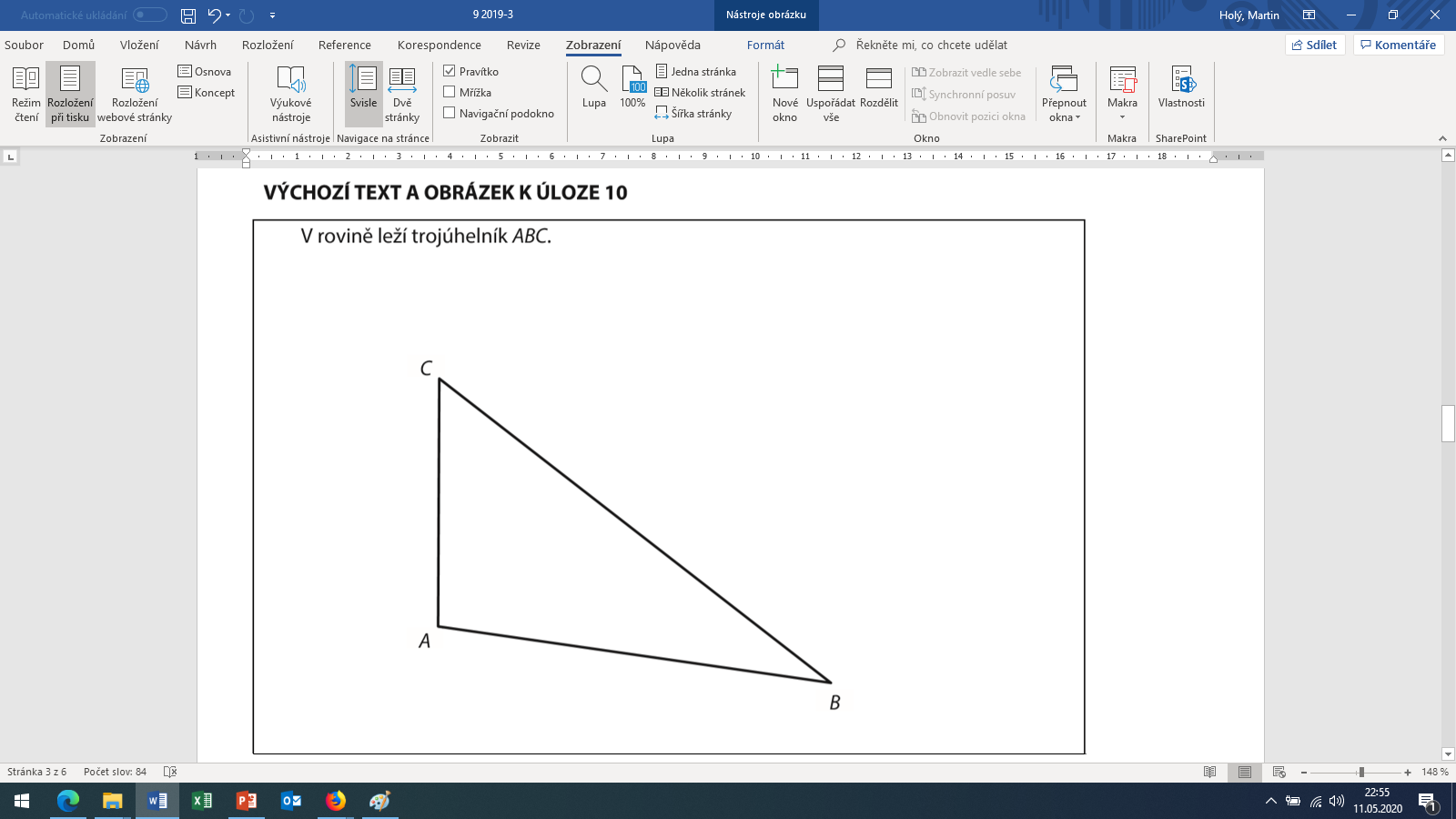 F
C
S
E
A
B
D
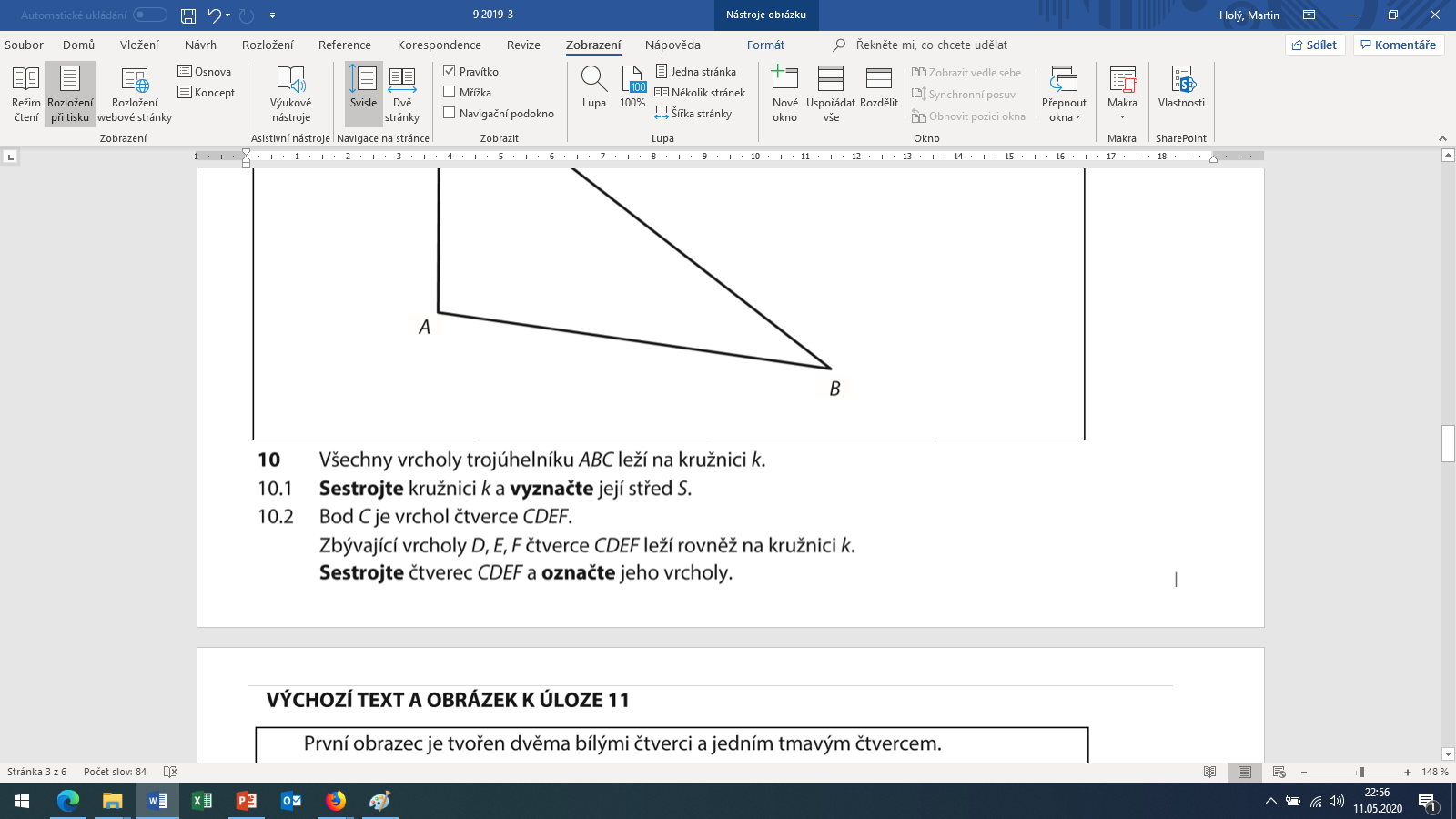 9-2019-3
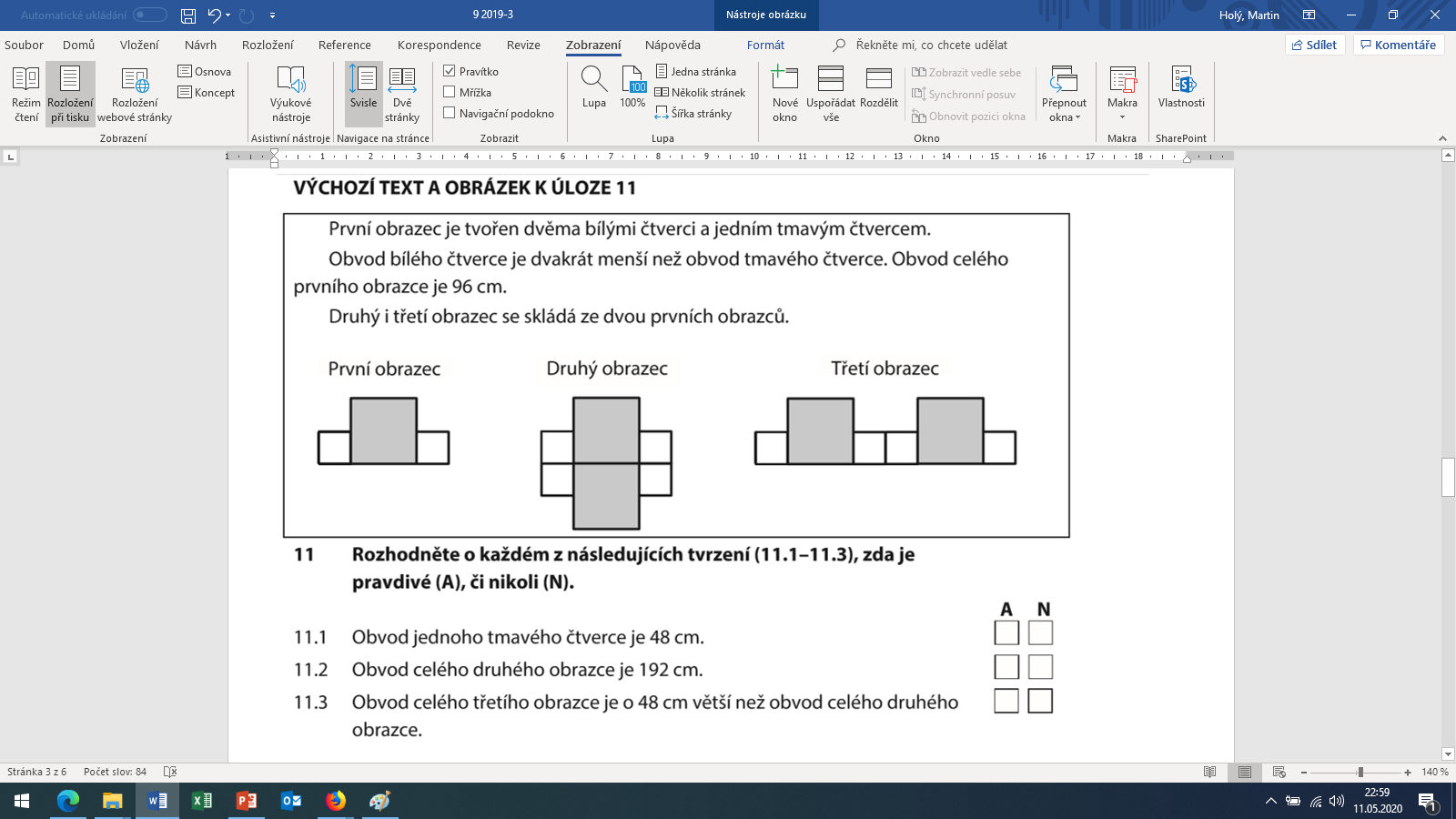 6
5
4
3
2
8
2
1
22
1
2.8=16
o3 = 22 . 8 = 176 cm
16
o = 4 . 16 = 64 cm
o2 = 16 . 8 = 128 cm
o3 - o2  = 176 - 128 = 48 cm
9-2019-3
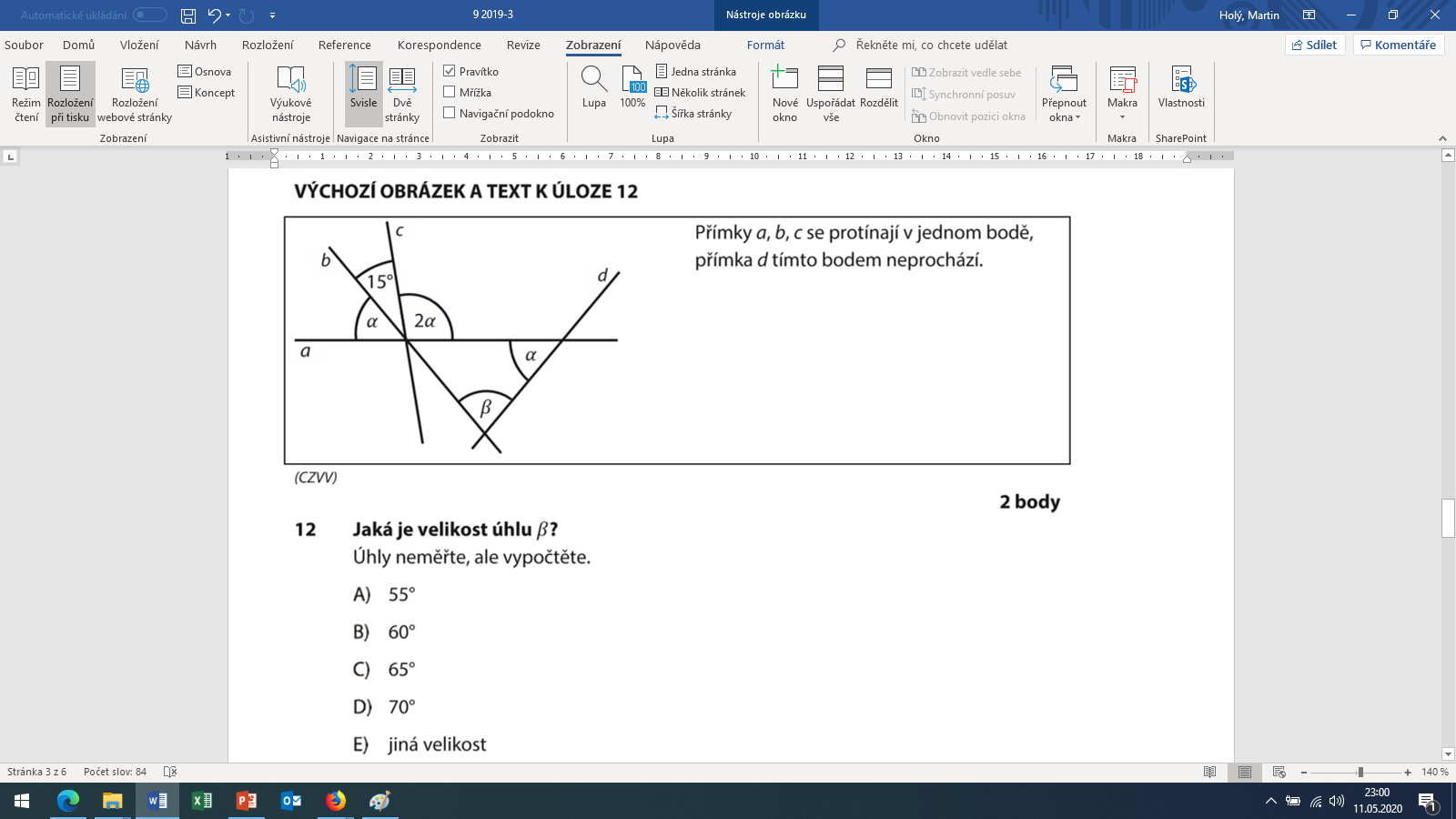 α
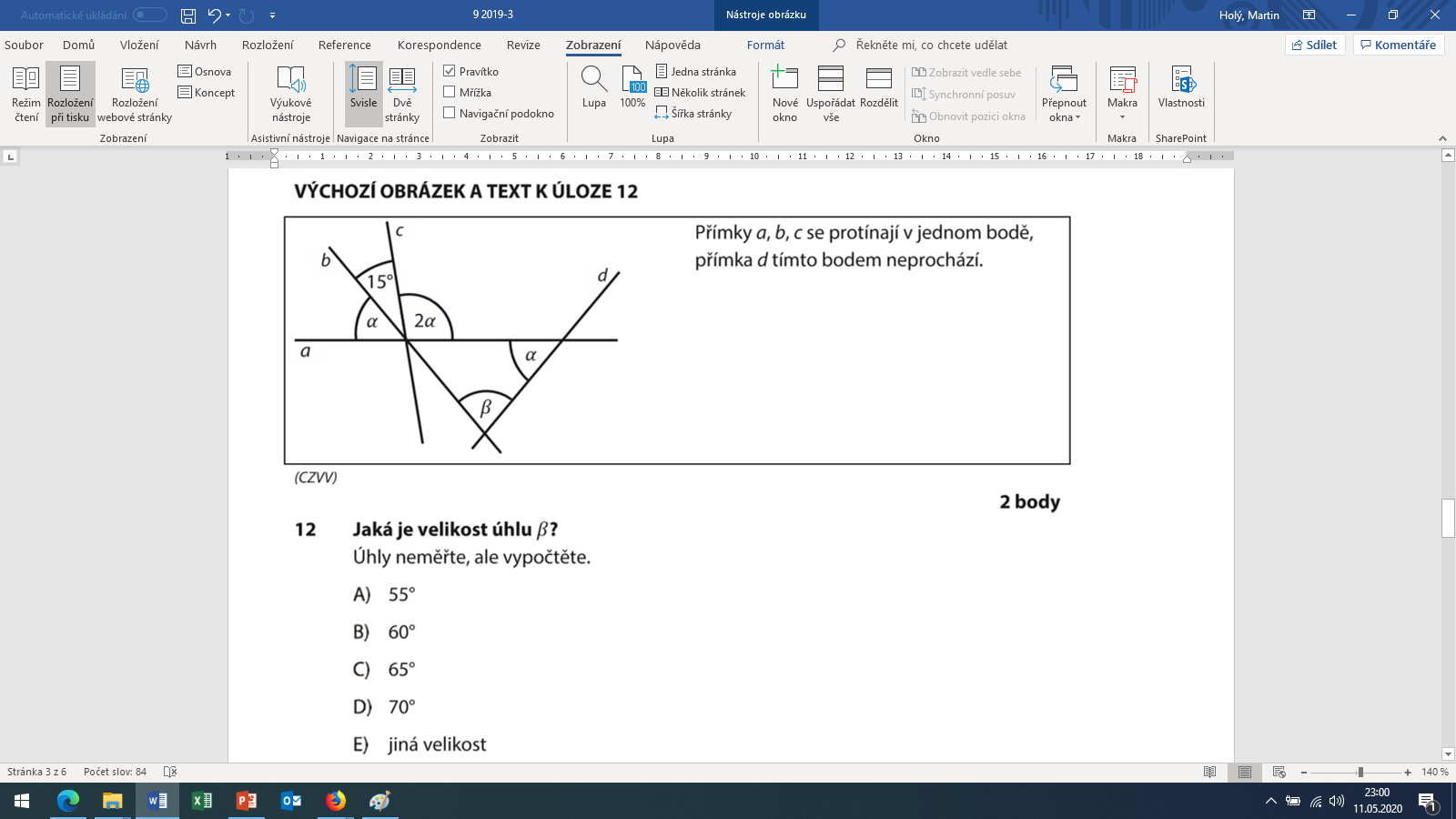 α + 150 + 2α = 1800
3α = 1650
α = 550
β = 1800 – (550 + 550) = 700
9-2019-3
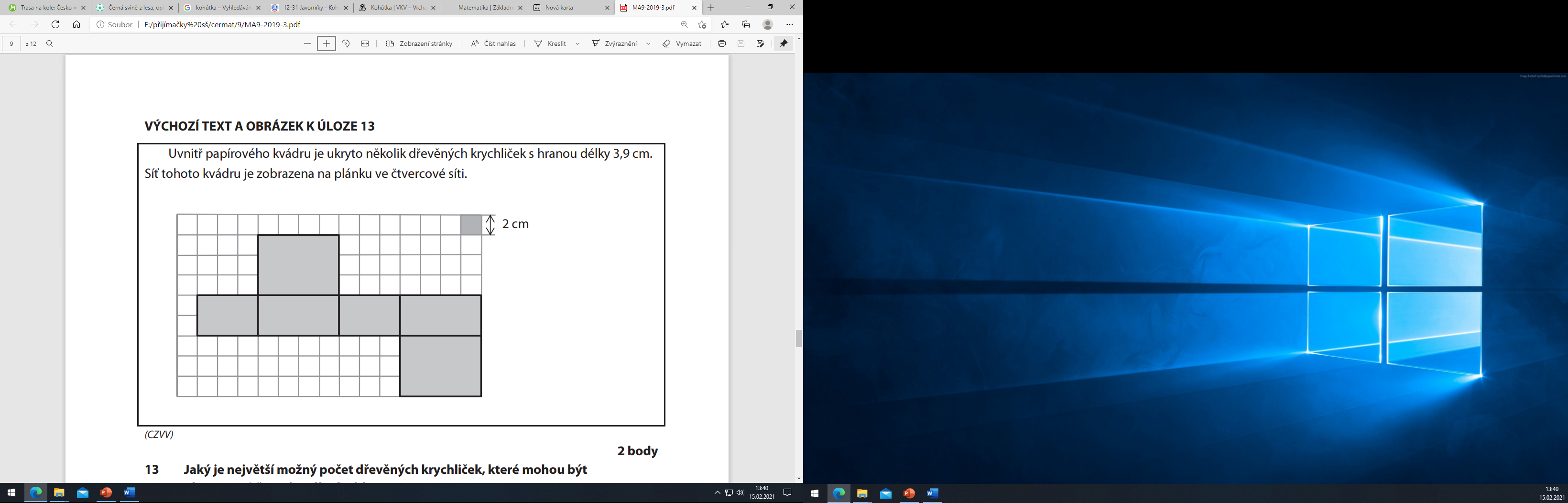 8 cm
6 cm
6 cm
4 cm
3,9 cm
4 cm
8 cm
2
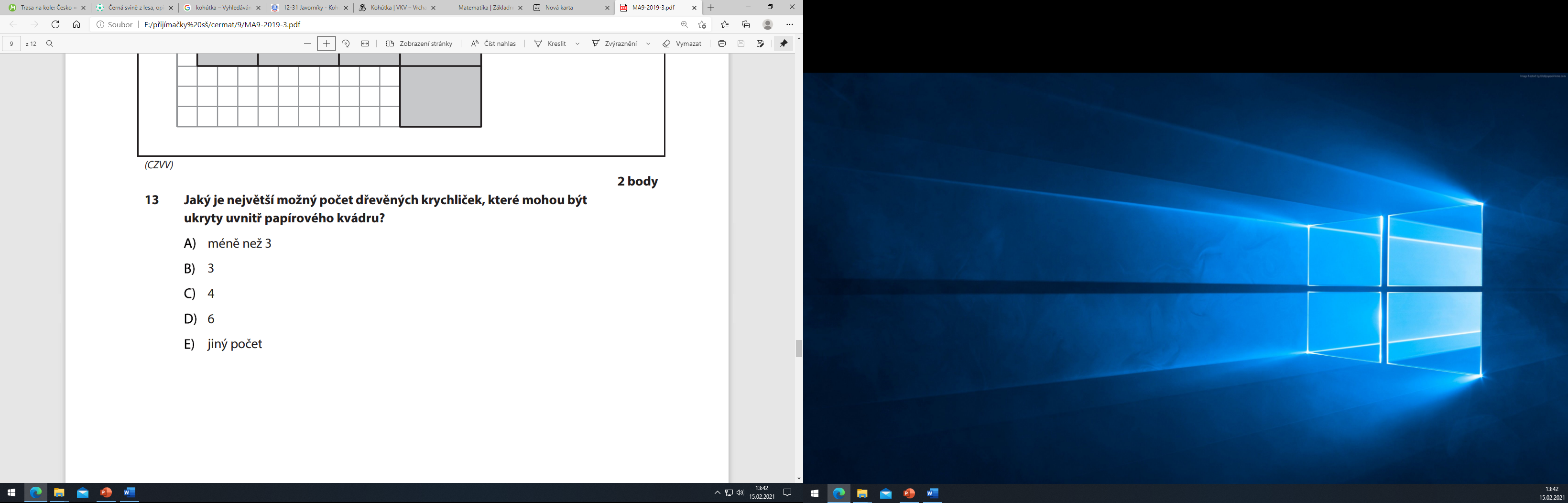 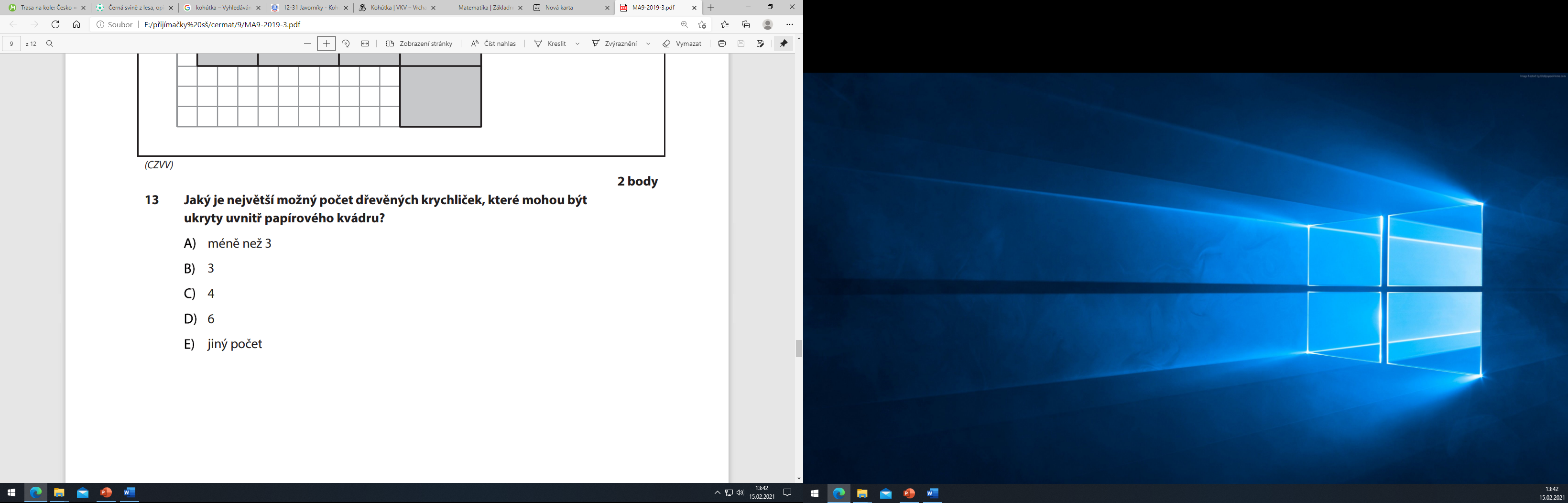 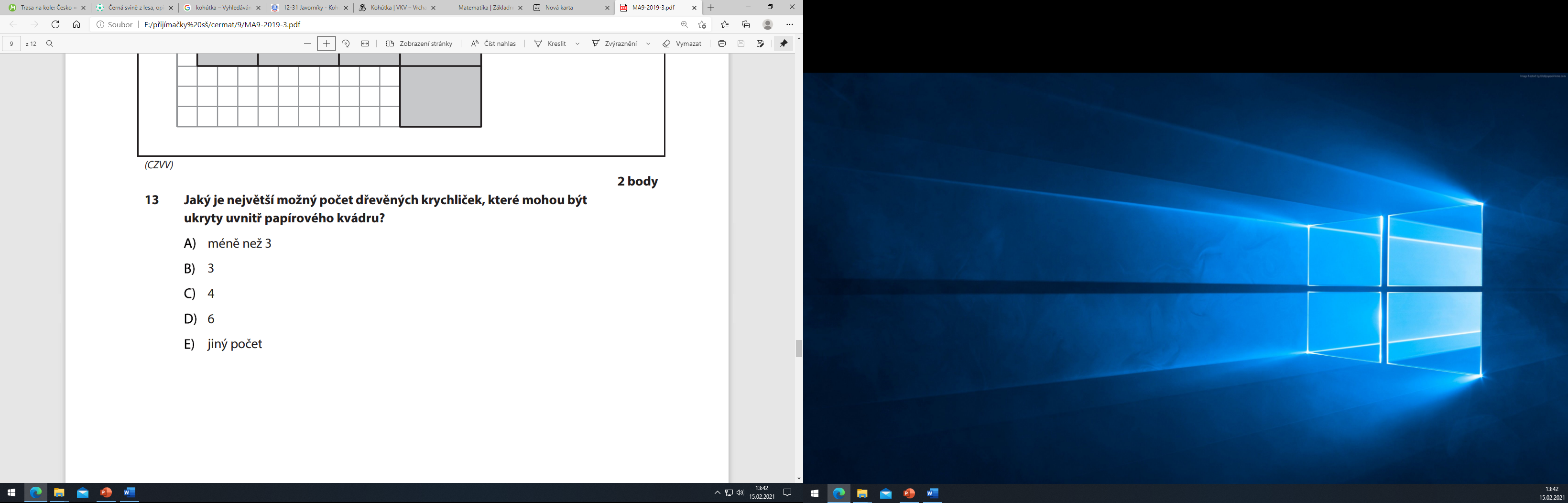 9-2019-3
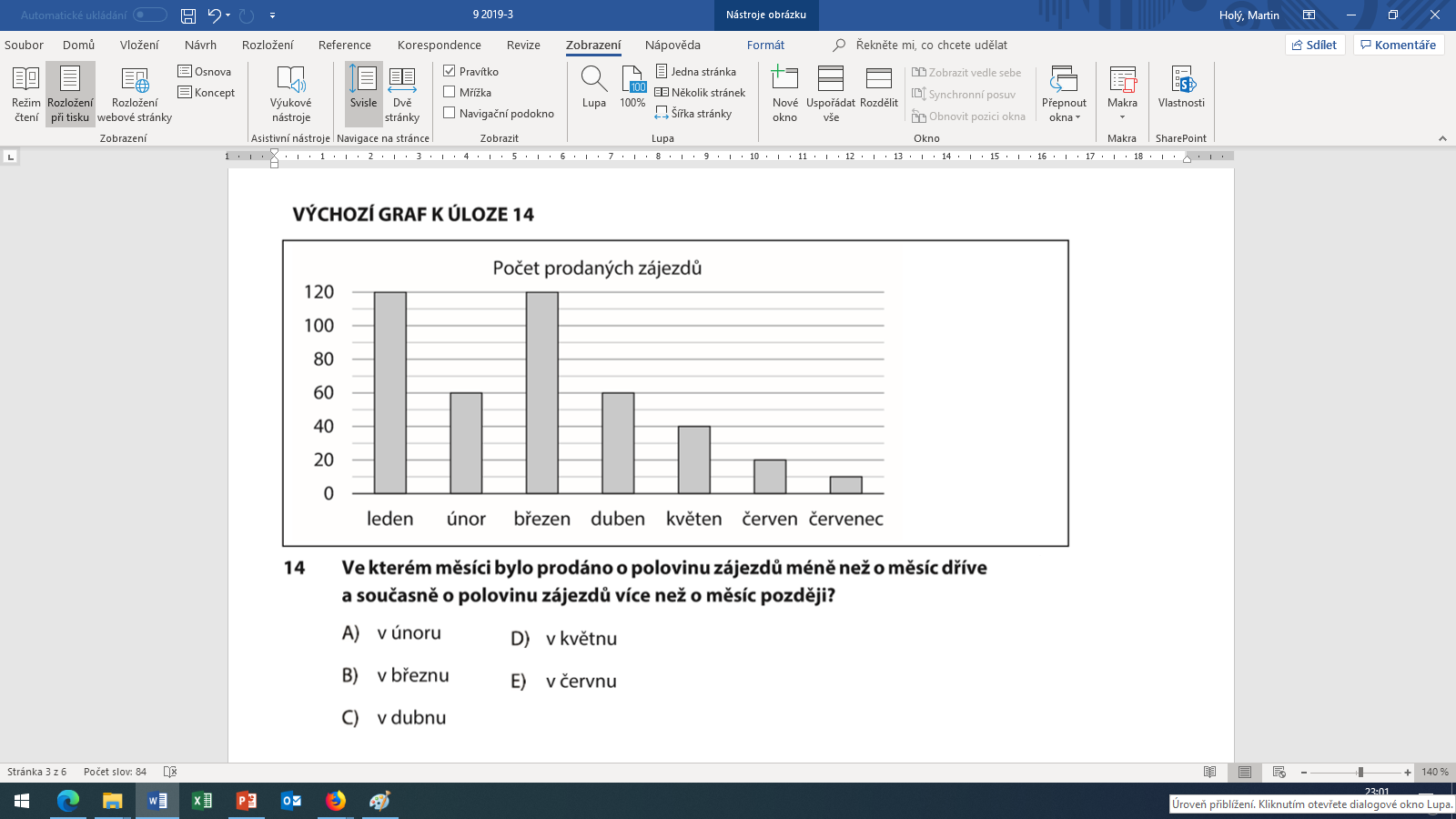 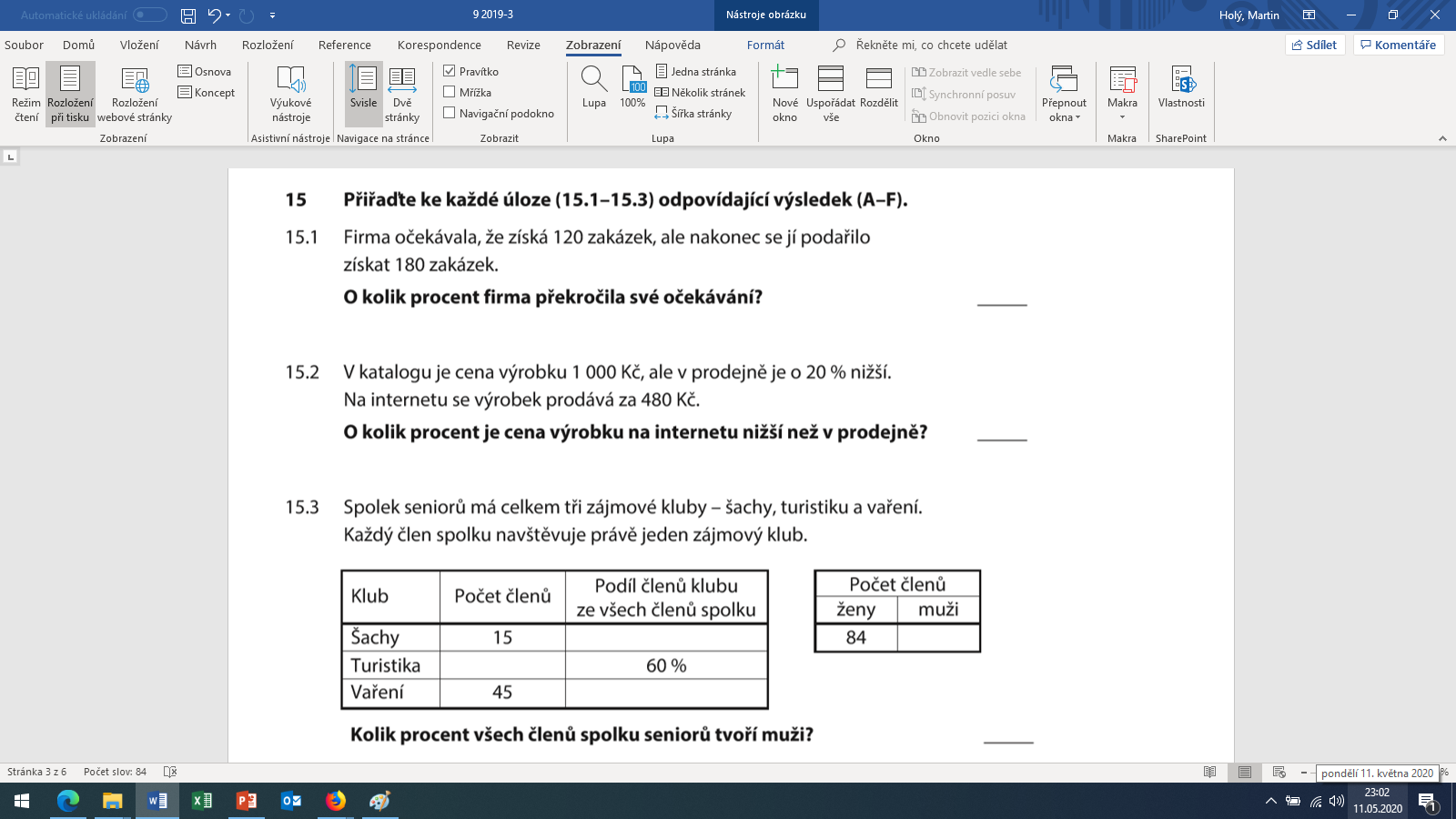 120 = 100%
60 = 50%
E
100% = 1 000 Kč
80% = 800 Kč
B
800 Kč = 100%
320 Kč = 40%
150 = 100%
66 = 44%
66
10 %
90
celkem 150
30 %
C
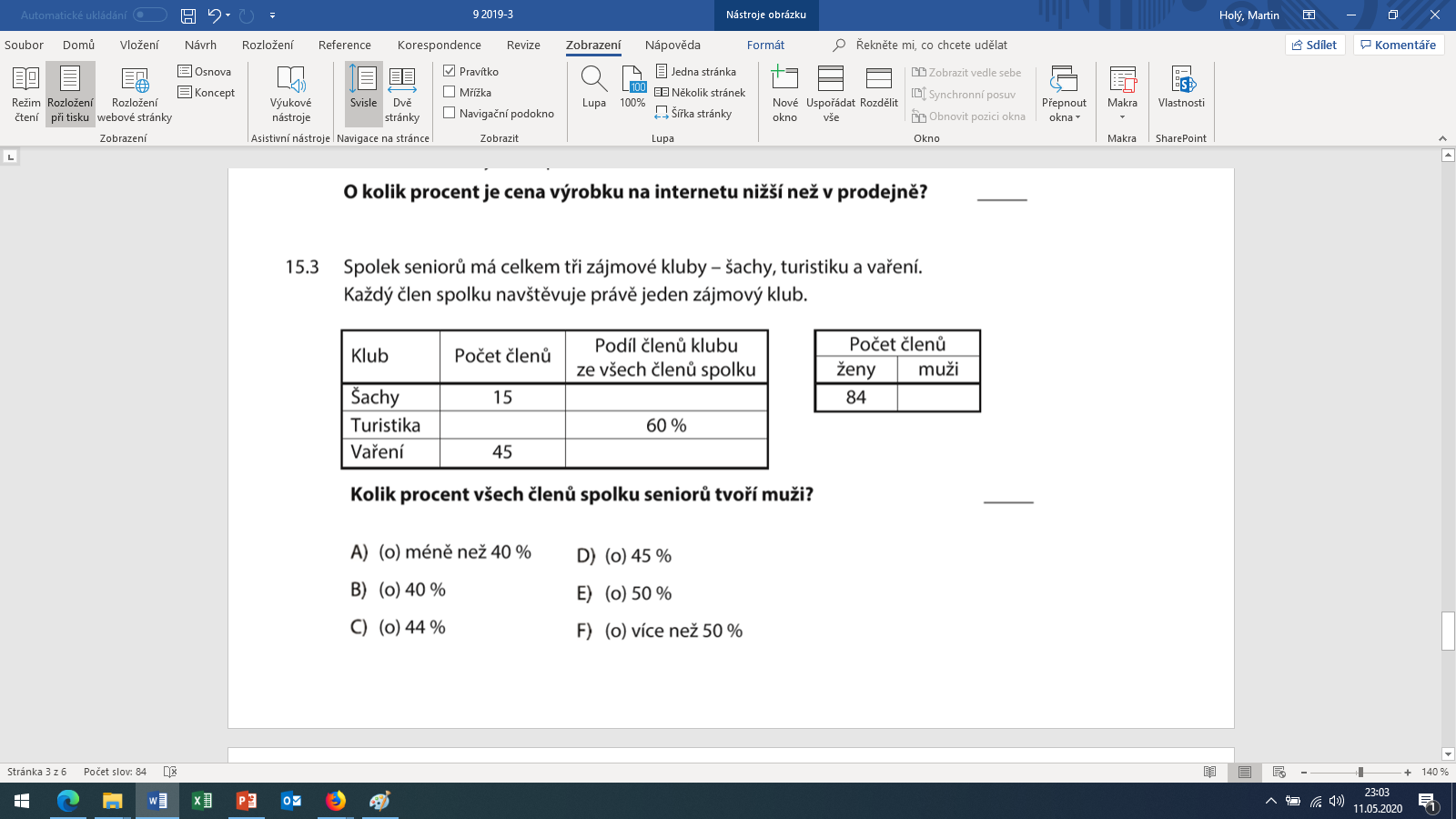 40% = 60 (15 + 45)
60% = 90